あ　ま　の　か　わ
天の川病院
病院見学会
3月
17日（月）19日（水）21（金）
14時～16時
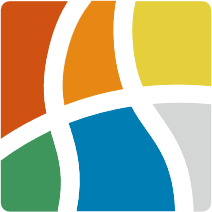 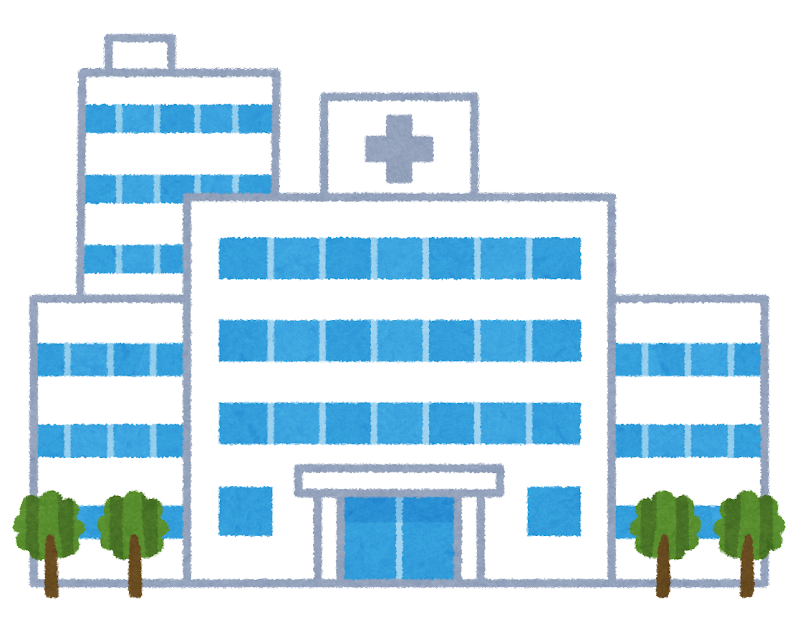 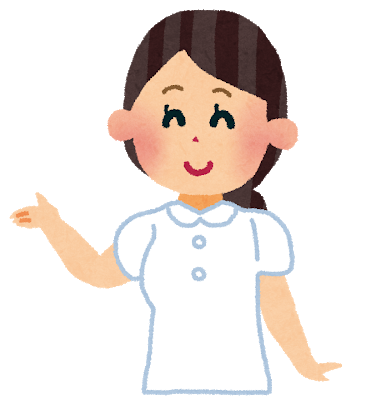 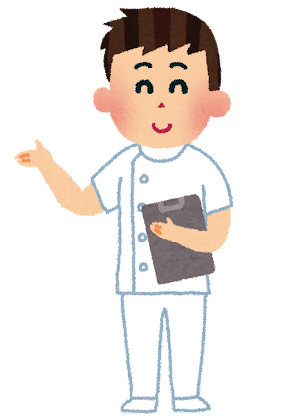 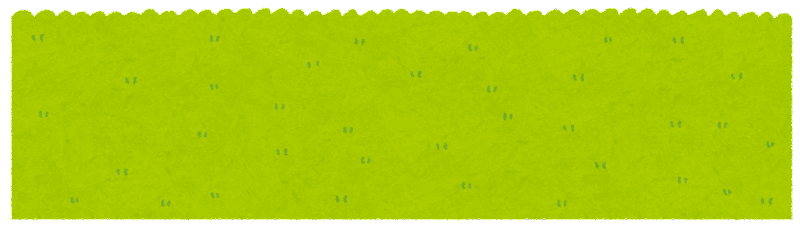 看護補助者募集！
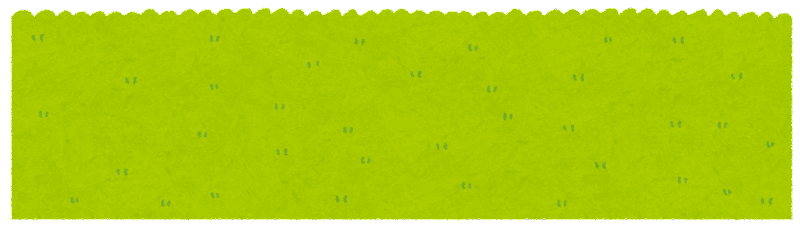 一緒に看護しましょう🎵お気軽にお問い合わせください。
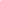 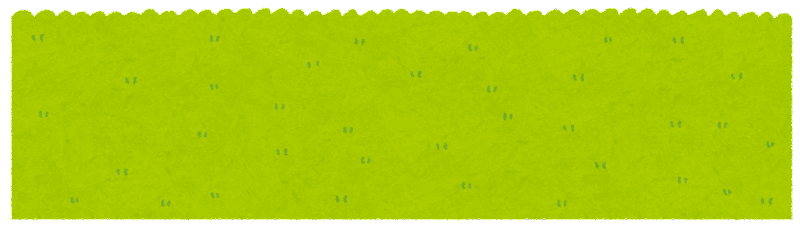 ☎（072-896-7161）平日9時～17時　看護部長室まで
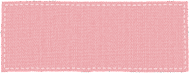